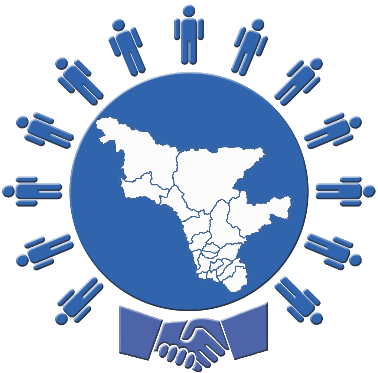 О ЗАЩИТЕ ПРАВ МОЛОДЕЖИ И ПОДДЕРЖКЕ МОЛОДЫХ СЕМЕЙ (НА ПРИМЕРЕ АМУРСКОЙ ОБЛАСТИ)
Уполномоченный по правам человека в Амурской области 
Н.В.Кравчук
2
3
СОДЕЙСТВИЕ РЕШЕНИЮ ЖИЛИЩНЫХ ПРОБЛЕМ МОЛОДЕЖИ И МОЛОДЫХ СЕМЕЙ
Подпрограмма «Обеспечение жильем молодых семей» государственной программы Амурской области «Обеспечение доступным и качественным жильем населения Амурской области»
в 2022 году выделено 29 свидетельств молодым семьям
Подпрограмма «Обеспечение доступным и комфортным жильем сельского населения» государственной программы «Комплексное развитие сельских территорий Амурской области»
в 2022 году единовременную социальную выплату молодым семьям для участия в льготном кредитовании получили 50 молодых семей
4
СОДЕЙСТВИЕ РЕШЕНИЮ ЖИЛИЩНЫХ ПРОБЛЕМ МОЛОДЕЖИ И МОЛОДЫХ СЕМЕЙ
Предоставление детям-сиротам жилья по договорам специализированного найма,  приобретение им жилья с использованием жилищных сертификатов 
Объем средств консолидированного бюджета, направляемых на обеспечение жильем детей-сирот на территории Амурской области, с 2018 по 2022 год увеличился со 114,3 млн. рублей до 1,1 млрд. рублей

Проведение текущего и капитального ремонта жилых помещений, собственниками которых являются дети-сироты
5
ПОДДЕРЖКА МОЛОДЕЖИ В СФЕРАХ ТРУДОУСТРОЙСТВА И ПРЕДПРИНИМАТЕЛЬСКОЙ ДЕЯТЕЛЬНОСТИ
Снижение уровня занятости молодежи: 2017 год - среднее значение 61%, 2020 год - 50%
С 2021 года выплачивается стипендия губернатора студентам, трудоустроенным по получаемой профессии (специальности) по 30 тыс. рублей 2 раза в год
6
ПОДДЕРЖКА МОЛОДЕЖИ В СФЕРАХ ТРУДОУСТРОЙСТВА И ПРЕДПРИНИМАТЕЛЬСКОЙ ДЕЯТЕЛЬНОСТИ
Молодые аграрии при трудоустройстве могут получить господдержку в виде единовременной выплаты до 800 тысяч рублей
Проводятся профориентационные мероприятия: «Билет в Будущее», мастерские «Твой выбор», региональный проект «Трудовыпускник», Школа выпускника «Не упусти свой шанс!»
Формируется сообщество молодых предпринимателей, проводится отбор кандидатур амбасадоров проекта и участников клуба молодых предпринимателей при Федеральном агентстве по делам молодежи
ПОДДЕРЖКА МОЛОДЕЖНЫХ ИНИЦИАТИВ
7
55 стипендий имени Н.Н.Муравьева-Амурского 
студентам государственных образовательных организаций 
высшего и профессионального образования 



Размер стипендии с 2021 году был увеличен в 2 раза и составил: для студентов, обучающихся по программам высшего профессионального образования - 20 000 рублей, по программам профессионального образования - 10 000 рублей
6
8
ОБЕСПЕЧЕНИЕ КИБЕРБЕЗОПАСНОСТИ  ПРАВОВОЕ ПРОСВЕЩЕНИЕ МОЛОДЕЖИ
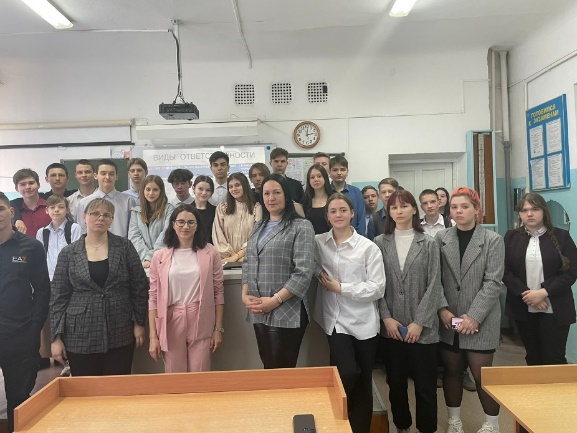 лекционные занятия о методах выявления фейковой информации в социальных сетях
Единый всероссийский урок кибербезопасности
проект «Вектор справедливости»
более 200 правопросветительских мероприятий, около10000 участников.
«Дни открытых дверей» и «горячая линия»
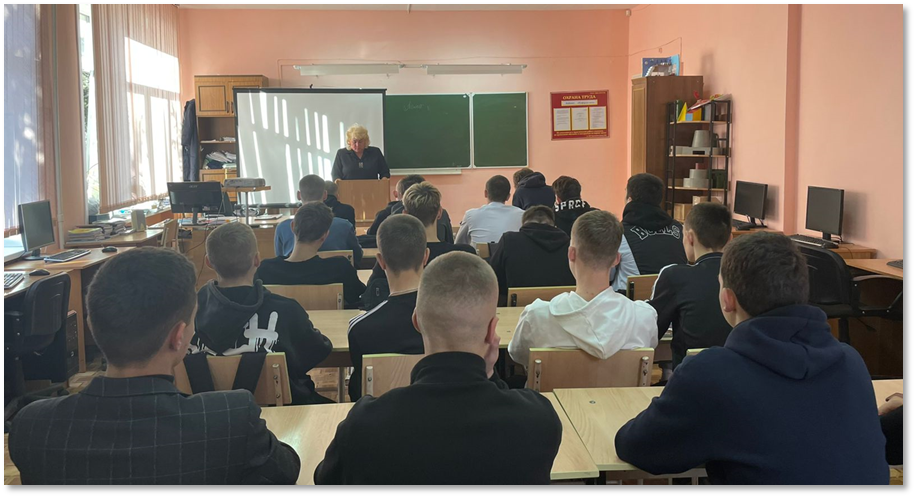 Благодарю за внимание!
www.amurupch.ru
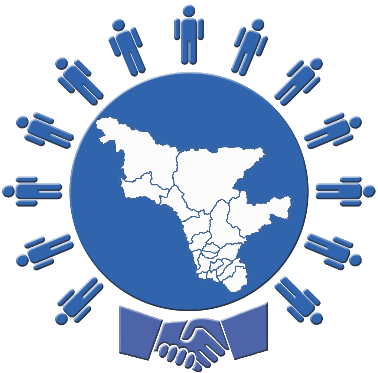